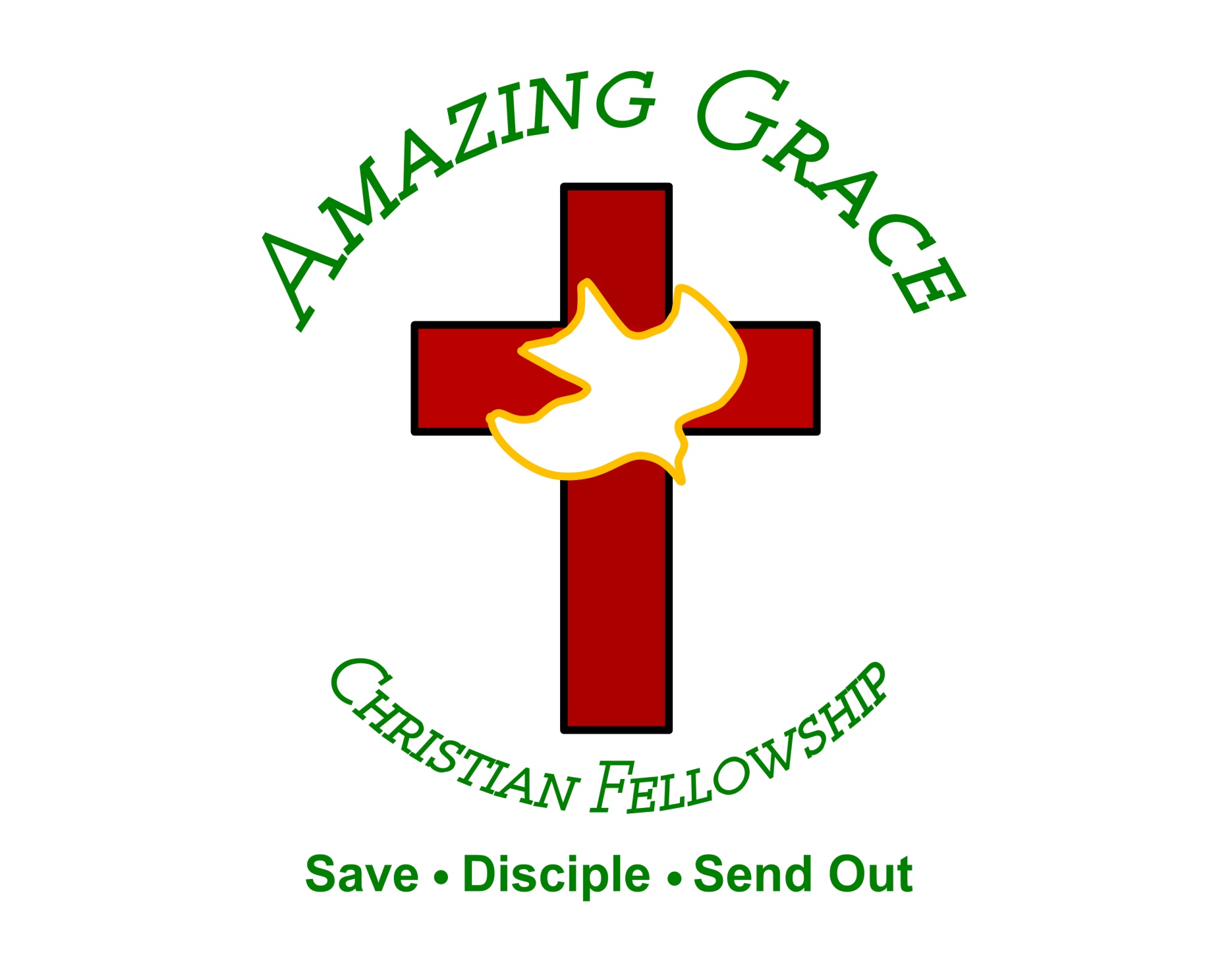 It is God who Justifies 
by Pastor Fee Soliven
Romans 8:29-34
Wednesday Evening
August 28, 2024
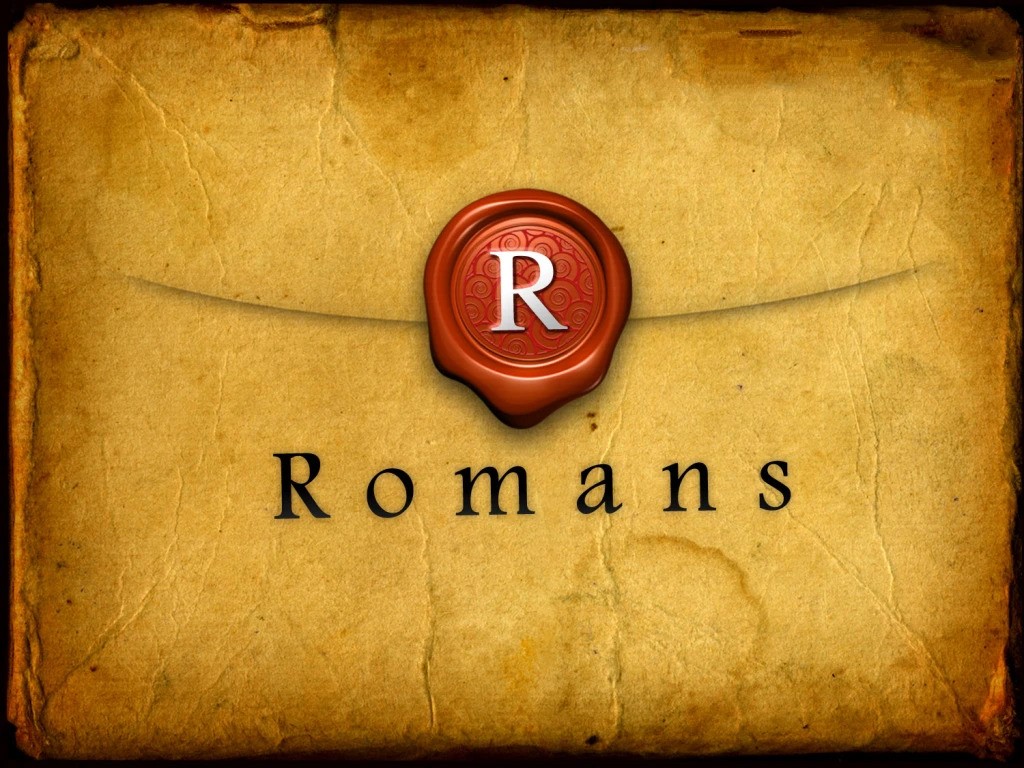 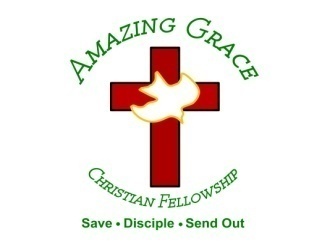 Romans 8:29-34
29 For whom He foreknew, He also predestined to be conformed to the image of His Son, that He might be the firstborn among many brethren. 30 Moreover whom He predestined, these He also called; whom He called, these He also justified; and whom He justified, these He also glorified.
31 What then shall we say to these things? If God is for us, who can be against us? 32 He who did not spare His own Son, but delivered Him up for us all, how shall He not with Him also freely give us all things? 33 Who shall bring a charge against God's elect? It is God who justifies. 34 Who is he who condemns? It is Christ who died, and furthermore is also risen, who is even at the right hand of God, who also makes intercession for us.
29 For whom He foreknew, He also predestined to be conformed to the image of His Son, that He might be the firstborn among many brethren.
Ephesians 1:7-14
7 In Him we have redemption through His blood, the forgiveness of sins, according to the riches of His grace 8 which He made to abound toward us in all wisdom and prudence, 9 having made known to us the mystery of His will, according to His good pleasure which He purposed in Himself,
10 that in the dispensation of the fullness of the times He might gather together in one all things in Christ, both which are in heaven and which are on earth--in Him. 11 In Him also we have obtained an inheritance, being predestined according to the purpose of Him who works all things according to the counsel of His will,
12 that we who first trusted in Christ should be to the praise of His glory. 13 In Him you also trusted, after you heard the word of truth, the gospel of your salvation; in whom also, having believed, you were sealed with the Holy Spirit of promise, 14 who is the guarantee of our inheritance until the redemption of the purchased possession, to the praise of His glory.
How can belief in predestination avoid leading someone to despair over the futility of any human choice?
30 Moreover whom He predestined, these He also called; whom He called, these He also justified; and whom He justified, these He also glorified.
John 17:22
And the glory which You gave Me I have given them, that they may be one just as We are one…
1 Corinthians 1:9
God is faithful, by whom you were called into the fellowship of His Son, Jesus Christ our Lord.
31 What then shall we say to these things? If God is for us, who can be against us?
Psalm 91:1-6
1 He who dwells in the secret place of the Most High Shall abide under the shadow of the Almighty. 2 I will say of the LORD, "He is my refuge and my fortress; My God, in Him I will trust." 3 Surely He shall deliver you from the snare of the fowler And from the perilous pestilence.
4 He shall cover you with His feathers, And under His wings you shall take refuge; His truth shall be your shield and buckler. 5 You shall not be afraid of the terror by night, Nor of the arrow that flies by day, 6 Nor of the pestilence that walks in darkness, Nor of the destruction that lays waste at noonday.
32 He who did not spare His own Son, but delivered Him up for us all, how shall He not with Him also freely give us all things?
John 3:16-21
16 For God so loved the world that He gave His only begotten Son, that whoever believes in Him should not perish but have everlasting life. 17 For God did not send His Son into the world to condemn the world, but that the world through Him might be saved.
18 He who believes in Him is not condemned; but he who does not believe is condemned already, because he has not believed in the name of the only begotten Son of God. 19 And this is the condemnation, that the light has come into the world, and men loved darkness rather than light, because their deeds were evil.
20 For everyone practicing evil hates the light and does not come to the light, lest his deeds should be exposed. 21 But he who does the truth comes to the light, that his deeds may be clearly seen, that they have been done in God."
33 Who shall bring a charge against God's elect? It is God who justifies.
1. Justification comes apart from the law; that is, we cannot earn justification through rule-keeping or our own good works.
2. Justification is made possible in the sacrificial death of Christ; it is based on the shed blood of Christ.
3. Justification is the free and gracious gift of God bestowed on those who receive by faith the sacrifice of Jesus Christ.
4. Justification demonstrates the righteousness of God.
34 Who is he who condemns? It is Christ who died, and furthermore is also risen, who is even at the right hand of God, who also makes intercession for us.
Psalm 110:1
1 The LORD said to my Lord, "Sit at My right hand, Till I make Your enemies Your footstool."
Mark 12:35-37
35 Then Jesus answered and said, while He taught in the temple, "How is it that the scribes say that the Christ is the Son of David? 36 For David himself said by the Holy Spirit: 'The LORD said to my Lord, "Sit at My right hand, Till I make Your enemies Your footstool." ' 37 "Therefore David himself calls Him 'Lord'; how is He then his Son?" And the common people heard Him gladly.
Hebrews 4:14-16
14 Seeing then that we have a great High Priest who has passed through the heavens, Jesus the Son of God, let us hold fast our confession. 15 For we do not have a High Priest who cannot sympathize with our weaknesses, but was in all points tempted as we are, yet without sin. 16 Let us therefore come boldly to the throne of grace, that we may obtain mercy and find grace to help in time of need.
1 Thessalonians 4:13-18
13 But I do not want you to be ignorant, brethren, concerning those who have fallen asleep, lest you sorrow as others who have no hope. 14 For if we believe that Jesus died and rose again, even so God will bring with Him those who sleep in Jesus.
15 For this we say to you by the word of the Lord, that we who are alive and remain until the coming of the Lord will by no means precede those who are asleep. 16 For the Lord Himself will descend from heaven with a shout, with the voice of an archangel, and with the trumpet of God. And the dead in Christ will rise first.
17 Then we who are alive and remain shall be caught up together with them in the clouds to meet the Lord in the air. And thus we shall always be with the Lord. 18 Therefore comfort one another with these words.
1 Corinthians 15:50-54
50 Now this I say, brethren, that flesh and blood cannot inherit the kingdom of God; nor does corruption inherit incorruption. 51 Behold, I tell you a mystery: We shall not all sleep, but we shall all be changed-- 52 in a moment, in the twinkling of an eye, at the last trumpet. For the trumpet will sound, and the dead will be raised incorruptible, and we shall be changed.
53 For this corruptible must put on incorruption, and this mortal must put on immortality. 54 So when this corruptible has put on incorruption, and this mortal has put on immortality, then shall be brought to pass the saying that is written: "Death is swallowed up in victory."
20 Again, when a righteous man turns from his righteousness and commits iniquity, and I lay a stumbling block before him, he shall die; because you did not give him warning, he shall die in his sin, and his righteousness which he has done shall not be remembered; but his blood I will require at your hand.
Acts 2:38-39
38 Then Peter said to them, "Repent, and let every one of you be baptized in the name of Jesus Christ for the remission of sins; and you shall receive the gift of the Holy Spirit. 39 For the promise is to you and to your children, and to all who are afar off, as many as the Lord our God will call."
Donate with our QR code app to 
Amazing Grace Christian Fellowship








Donations are Deeply Appreciated!
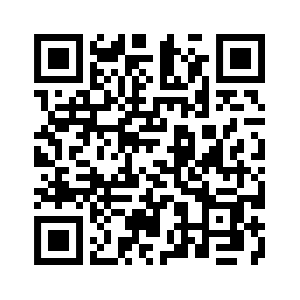 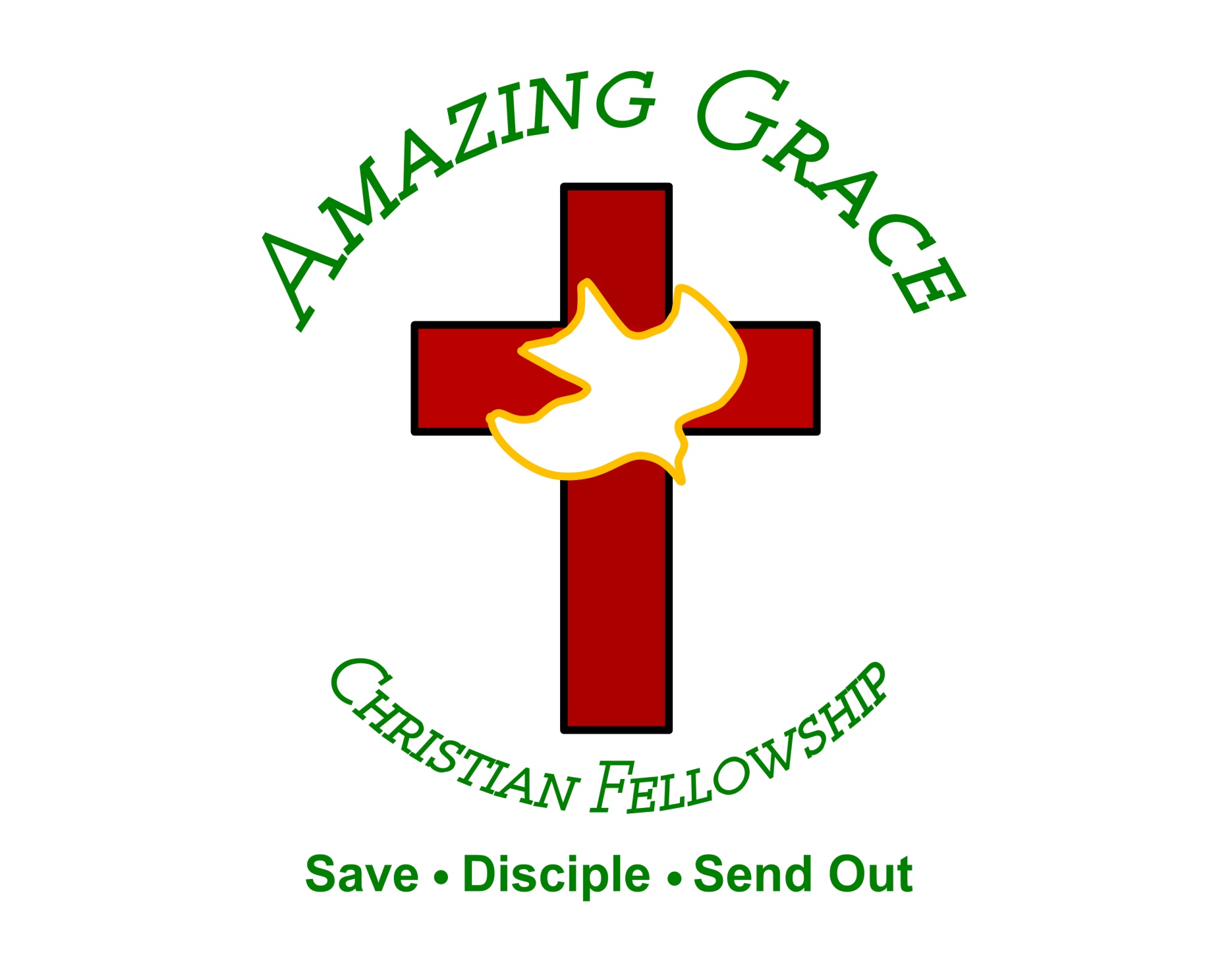